KOMENDA GŁÓWNA PAŃSTWOWEJ STRAŻY POŻARNEJ
BIURO KOMENDANTA GŁÓWNEGO
KAMPANIA STOP POŻAROM TRAW 2024
PAŃSTWOWA STRAŻ POŻARNA
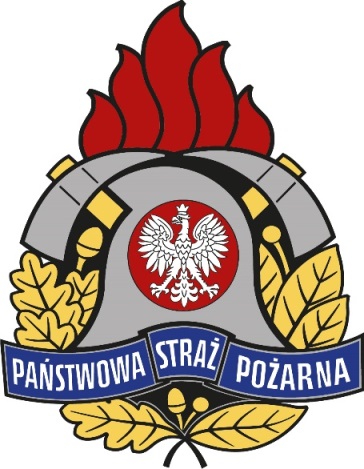 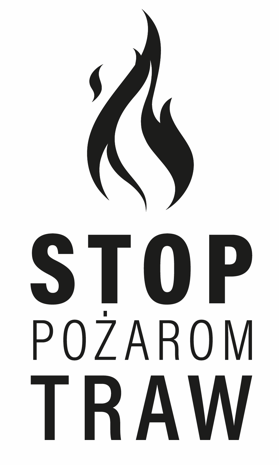 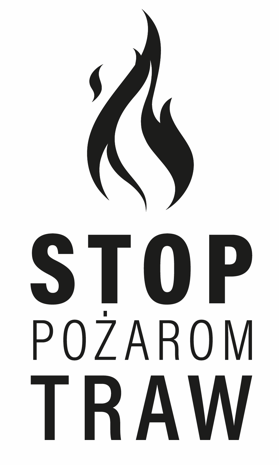 STOP POŻAROM TRAW
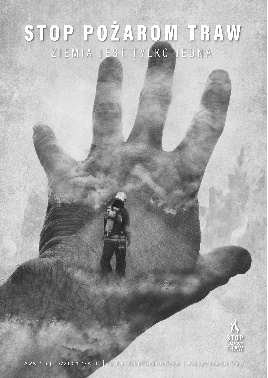 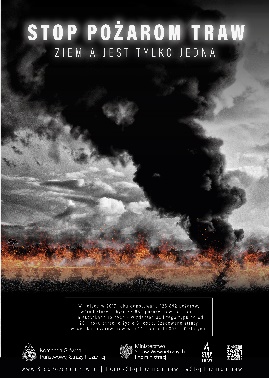 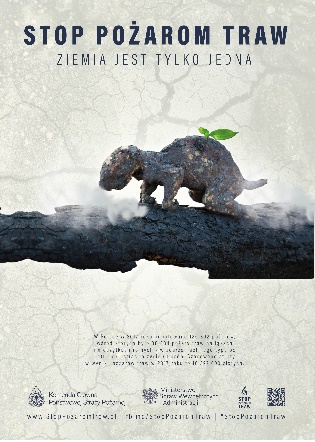 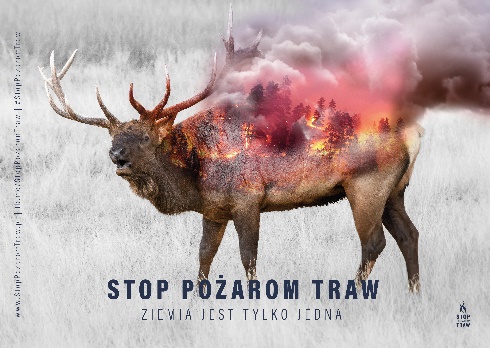 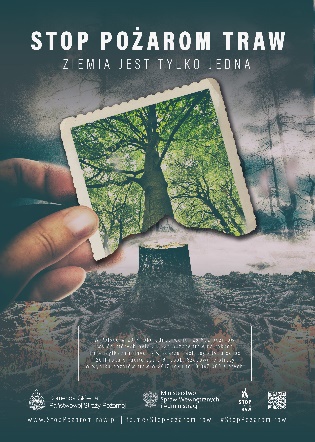 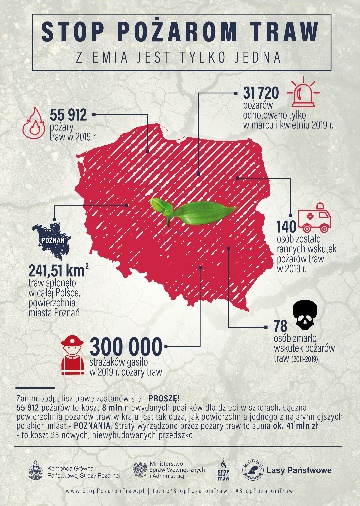 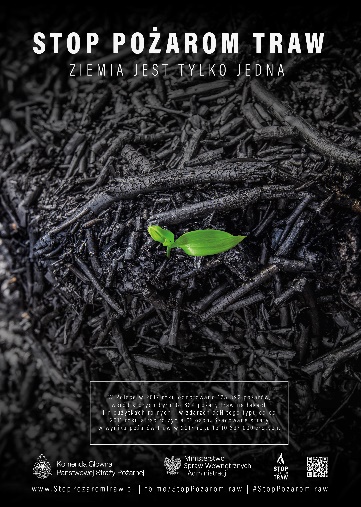 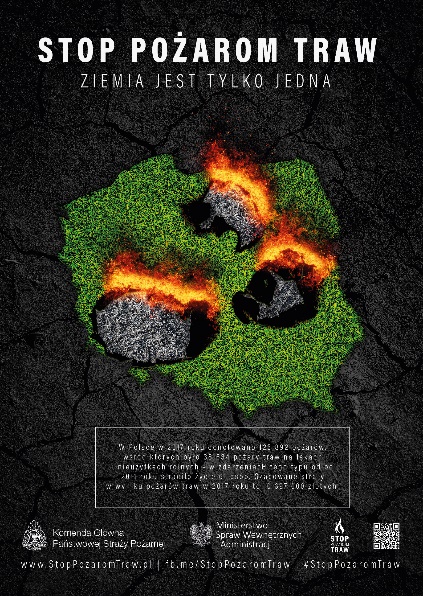 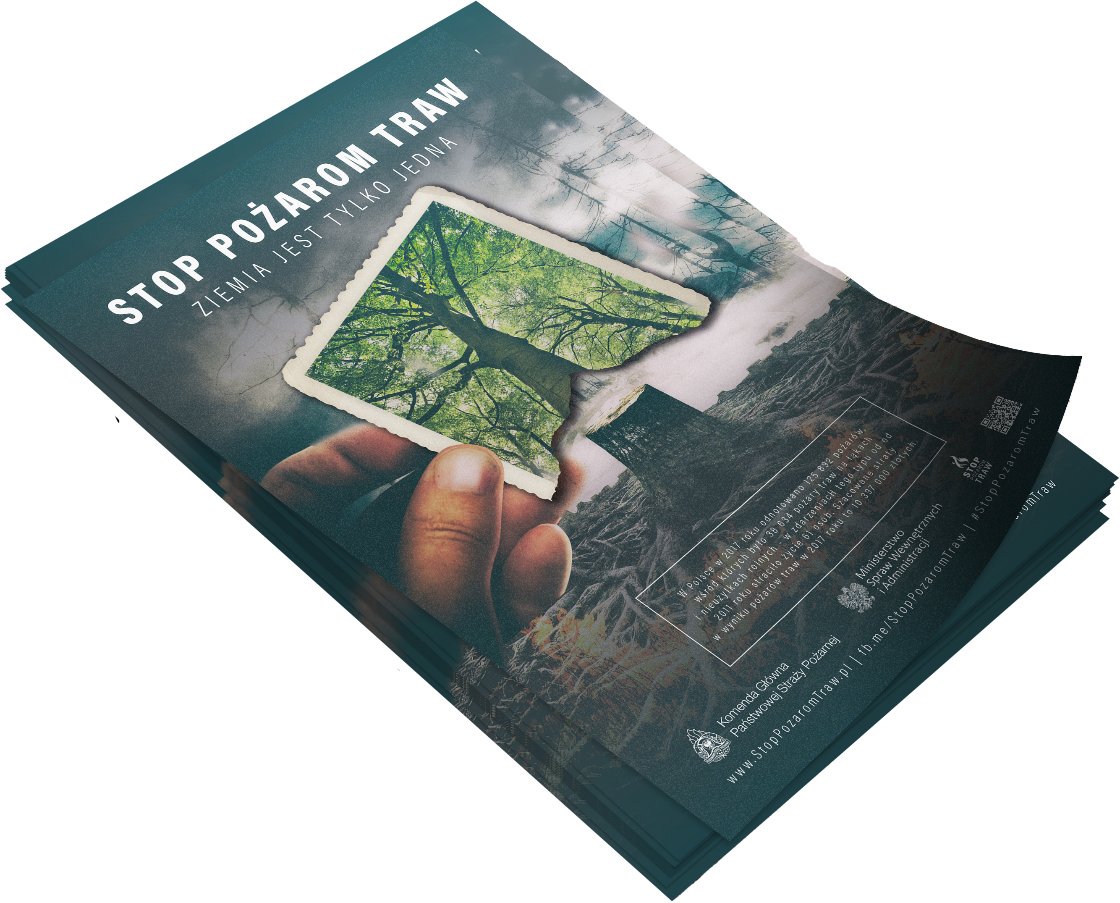 2
2/44
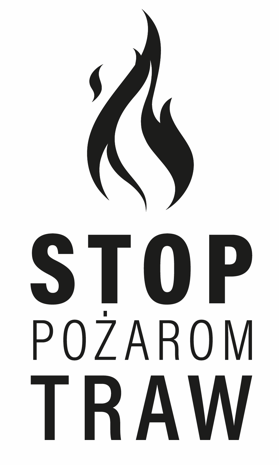 STOP POŻAROM TRAW
Kampania społeczna Państwowej Straży Pożarnej 
„Stop Pożarom Traw” 

realizowana jest od 1 marca do 30 kwietnia 2024 r. 

Od wielu lat przełom zimy, wiosny to czas kiedy wyraźnie wzrasta liczba pożarów łąk i nieużytków rolnych. 

Wiele osób wypala trawy i nieużytki rolne, tłumacząc swoje postępowanie chęcią użyźniania gleby.

Niestety wciąż panuje przekonanie, że spalenie trawy spowoduje szybszy i bujniejszy jej odrost, a tym samym przyniesie korzyści ekonomiczne.Jest to jednak całkowicie błędne myślenie.
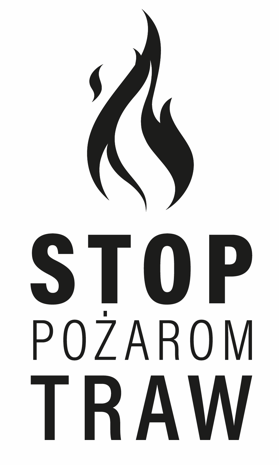 STOP POŻAROM TRAW
Wypalanie traw prowadzi do nieodwracalnych, niekorzystnych zmian w środowisku naturalnym: 
ziemia wyjaławia się, 
naturalny rozkład resztek roślinnych oraz asymilacja azotu z powietrza zostają zahamowane, 
do atmosfery przedostaje się szereg szkodliwych związków chemicznych, które są niebezpieczne zarówno dla ludzi, jak i zwierząt, 
pożary często wymykają się spod kontroli, przenosząc się na pobliskie lasy i zabudowania, powodując ogromne zagrożenie i olbrzymie straty.
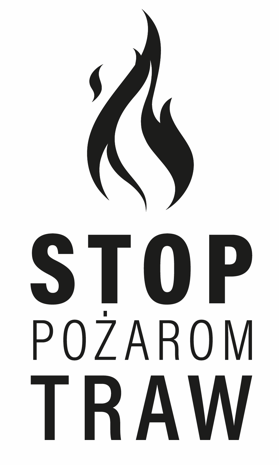 STOP POŻAROM TRAW
Pożary traw są niebezpieczne oraz zakazane
Zgodnie z przepisami ustaw o ochronie przyrody i  lasach, wypalanie traw jest zakazane. 
Kodeks wykroczeń przewiduje za wypalanie traw karę nagany, aresztu lub grzywny, której wysokość może wynieść nawet do 30 tysięcy złotych. 
Jeżeli w wyniku podpalenia traw dojdzie do pożaru, który sprowadzi zagrożenie na wiele osób albo zniszczenia mienia dużych rozmiarów, sprawca podlega karze pozbawienia wolności nawet do 10 lat.
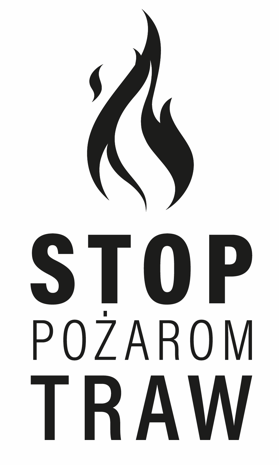 STOP POŻAROM TRAW
Statystyki pożarów traw i nieużytków rolnych za rok 2023:

Liczba ofiar śmiertelnych: 3
Liczba osób rannych: 36
Zużycie wody do akcji gaśniczej: 58 629 m3 (58 629 431 l)
Powierzchnia: 5 774 ha (57,7 km2)
Suma strat popożarowych: 68 992 900 PLN
Średni czas trwania akcji – 56 min. i 36 s.
Wyjazd do pożarów traw średnio co 10 min.
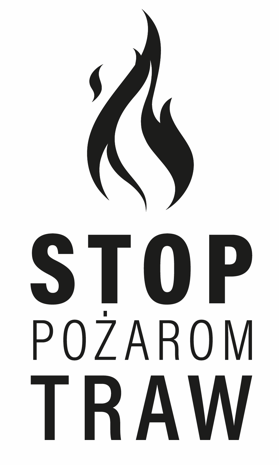 STOP POŻAROM TRAW
W 2023 roku miało miejsce 
99 296 pożarów ogółem, w tym: 
21 206 pożarów traw i nieużytków.

Najwięcej pożarów traw w 2023 roku 
miało miejsce w miesiącach:
marcu (3 632)  
lipcu (3 628)
czerwcu (2 985)
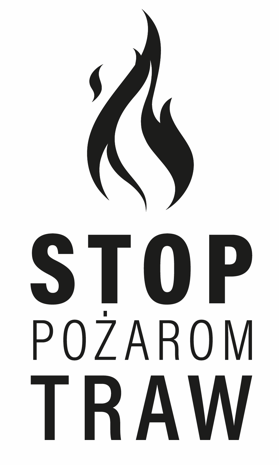 STOP POŻAROM TRAW
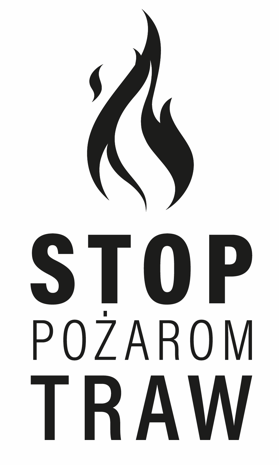 STOP POŻAROM TRAW
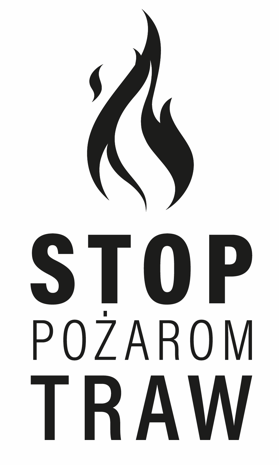 STOP POŻAROM TRAW
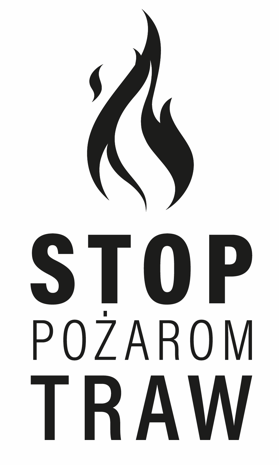 STOP POŻAROM TRAW
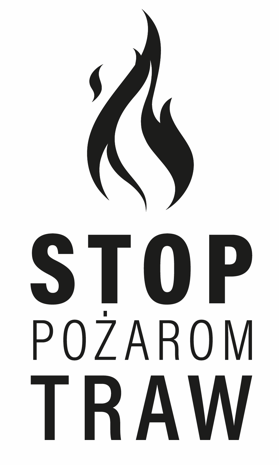 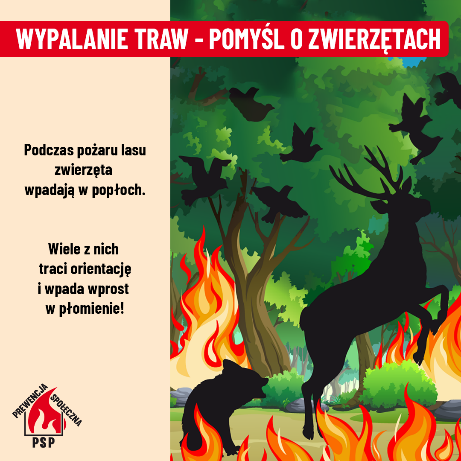 STOP POŻAROM TRAW
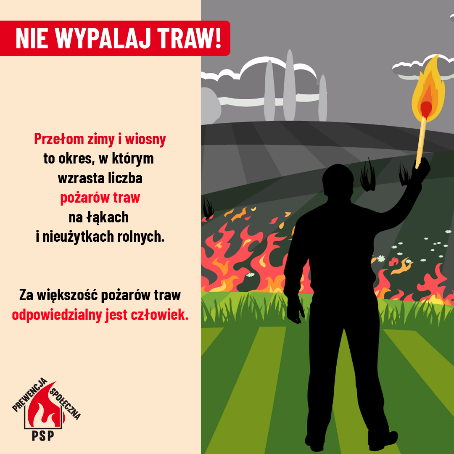 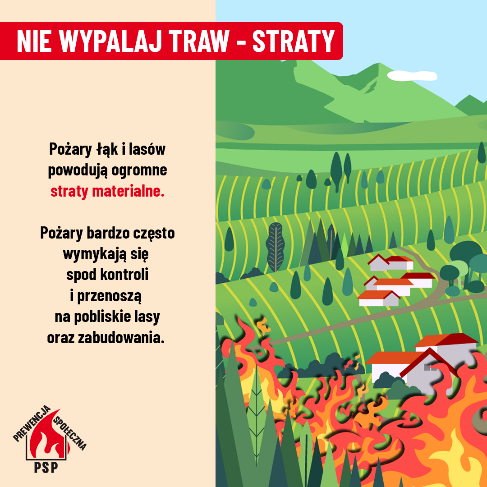 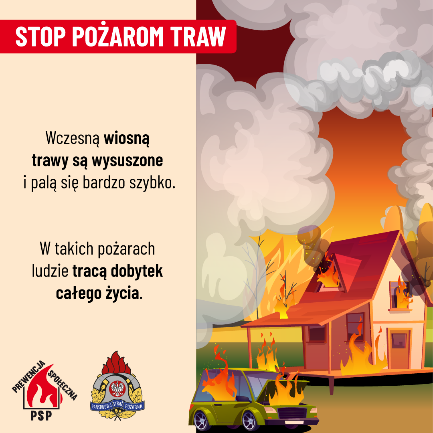 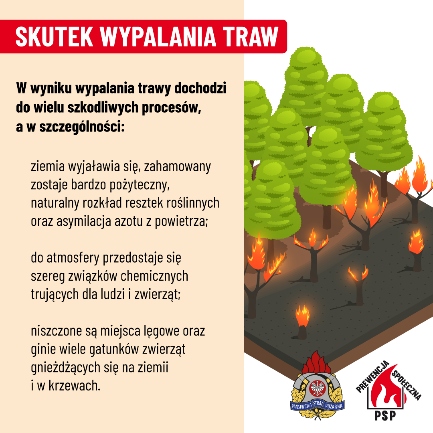 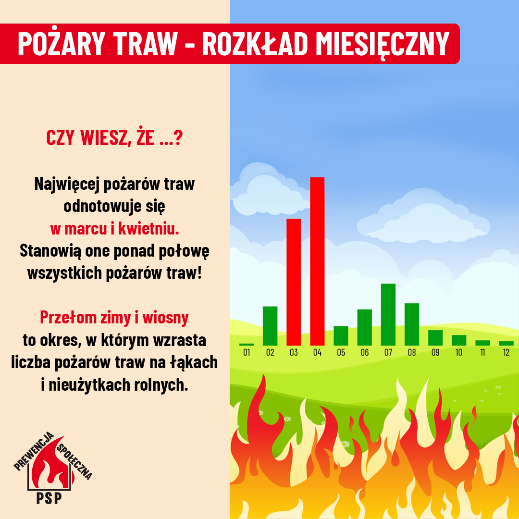 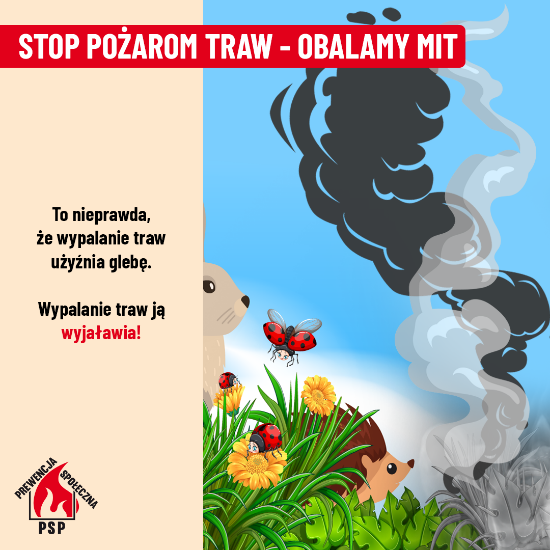 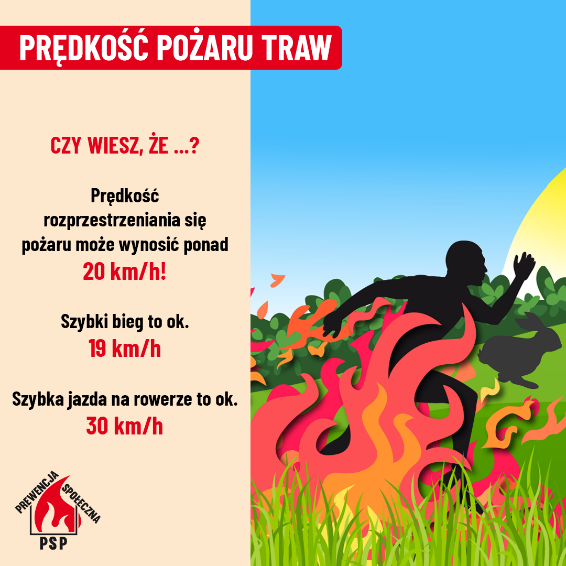 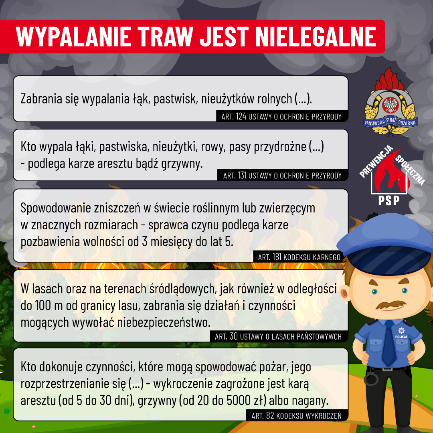 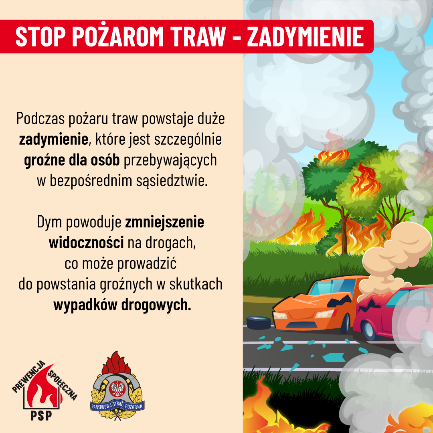 Materiały (SWP PSP) 
\\straz.gov.pl\...\Wszyscy-Organizacja-Kraj\Prewencja-Spoleczna-PSP\Grafiki
\\straz.gov.pl\...\Wszyscy-Organizacja-Kraj\Stop-pozarom-traw
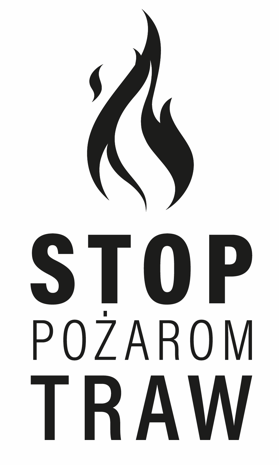 MEDIA SPOŁECZNOŚCIOWE
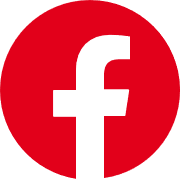 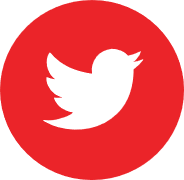 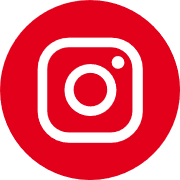 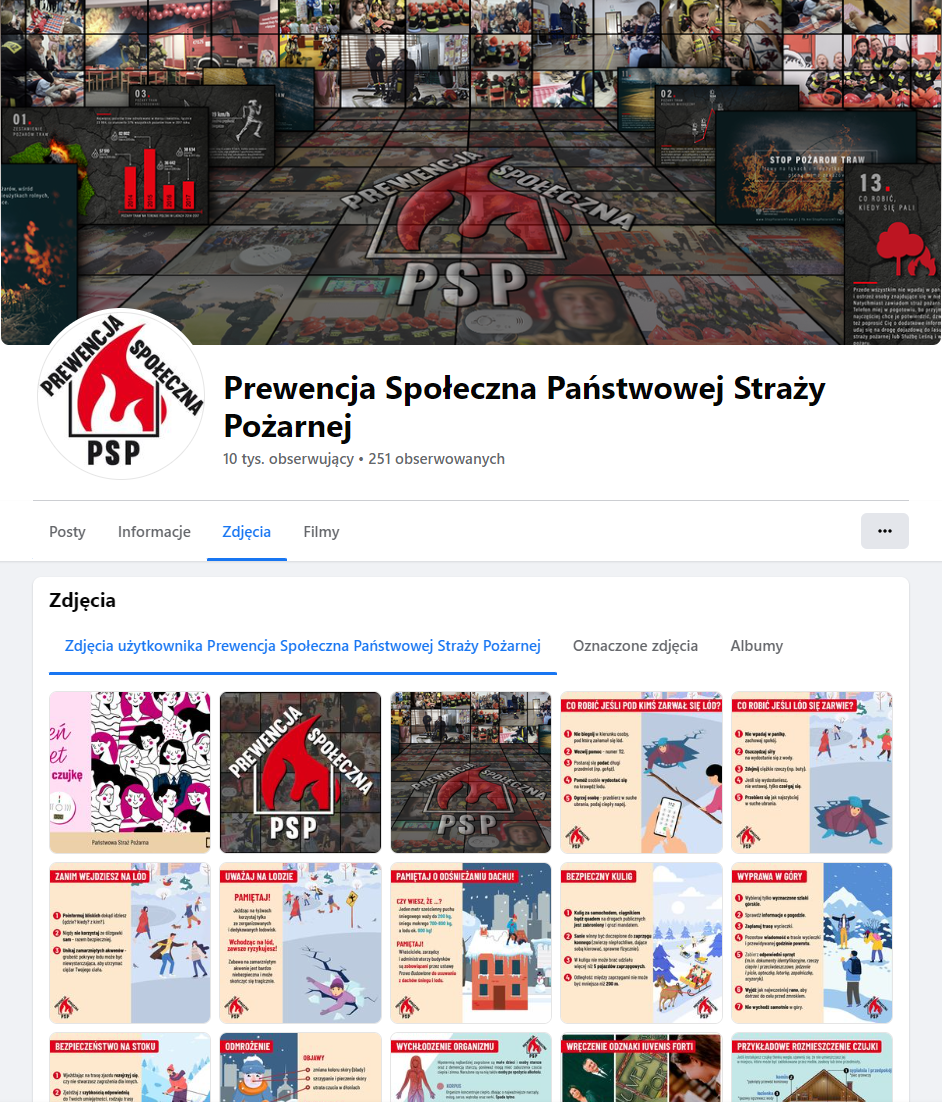 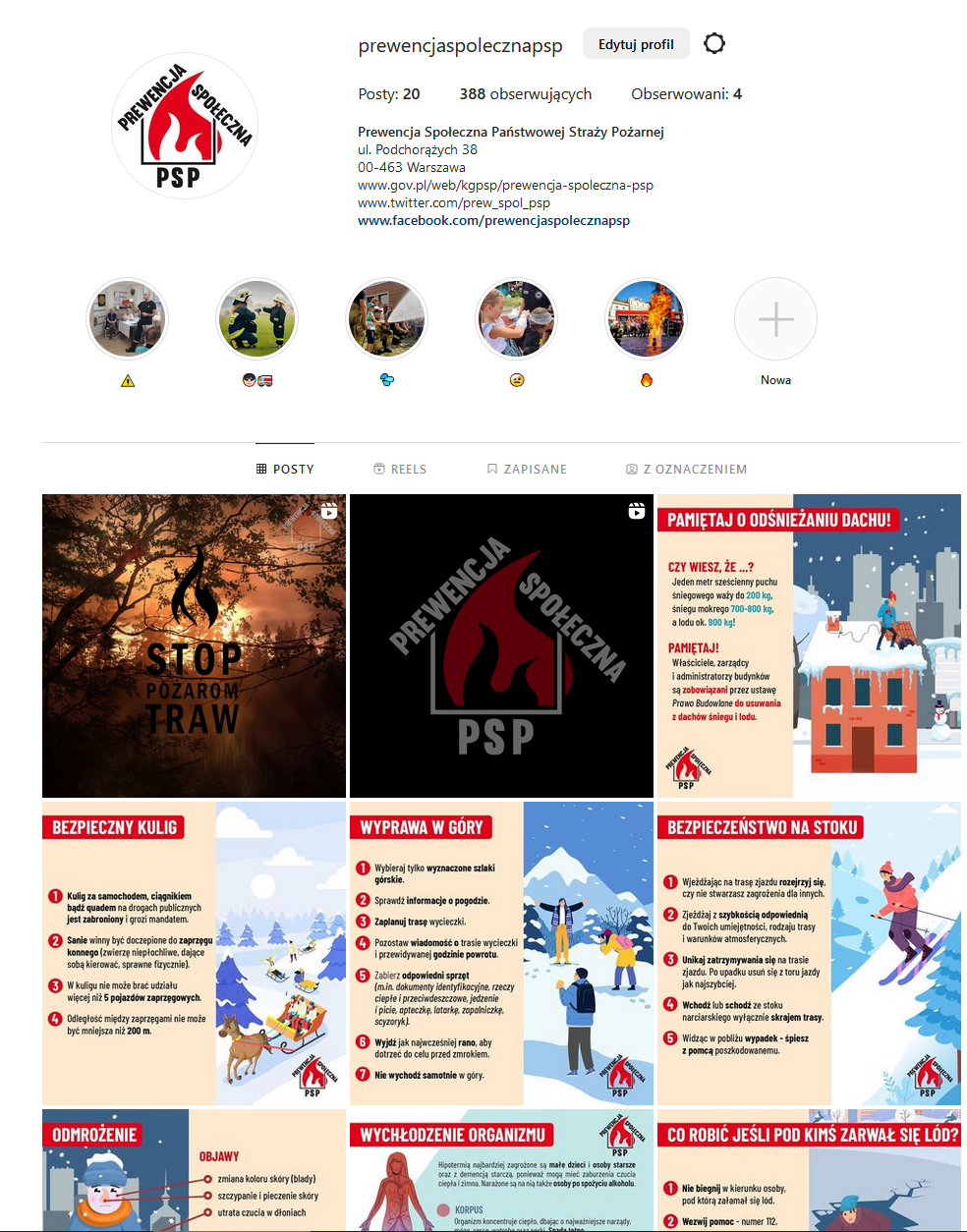 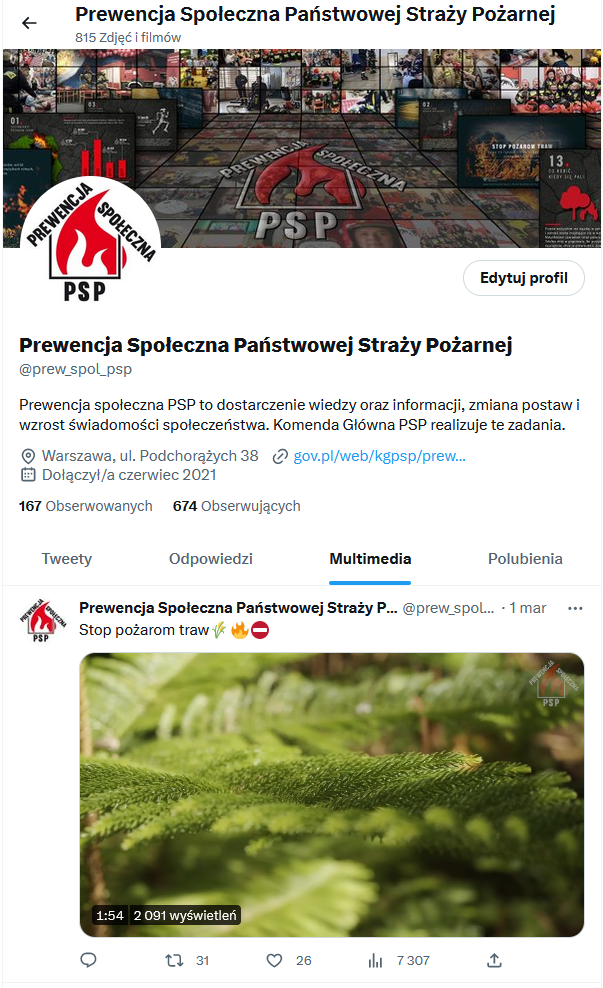 https://www.instagram.com/
prewencjaspolecznapsp
https://twitter.com/
prew_spol_psp
https://www.facebook.com/
prewencjaspolecznapsp